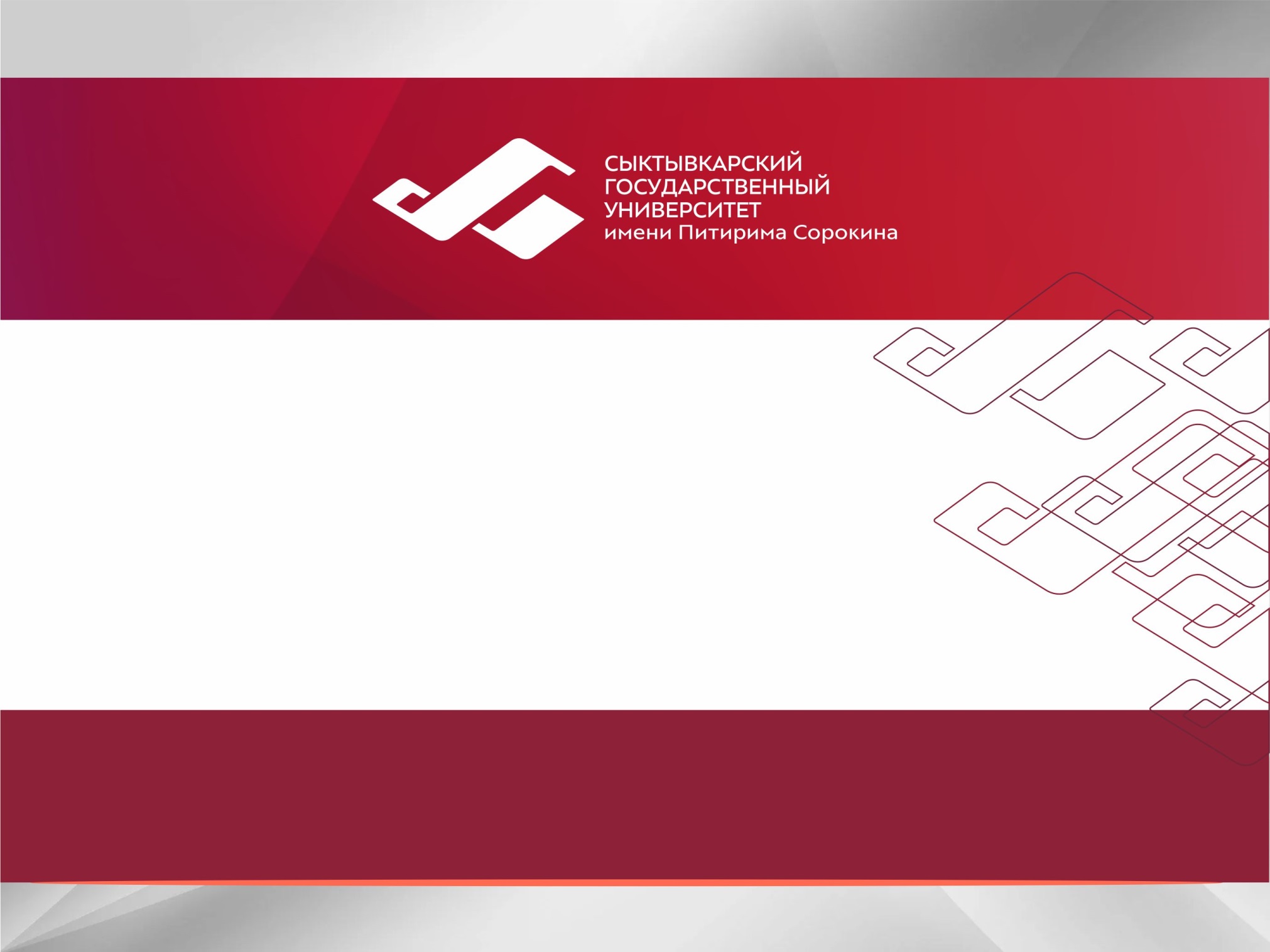 Алгоритм действий обучающихсяСГУ им. Питирима Сорокина при обнаружении предмета, похожего на взрывное устройство
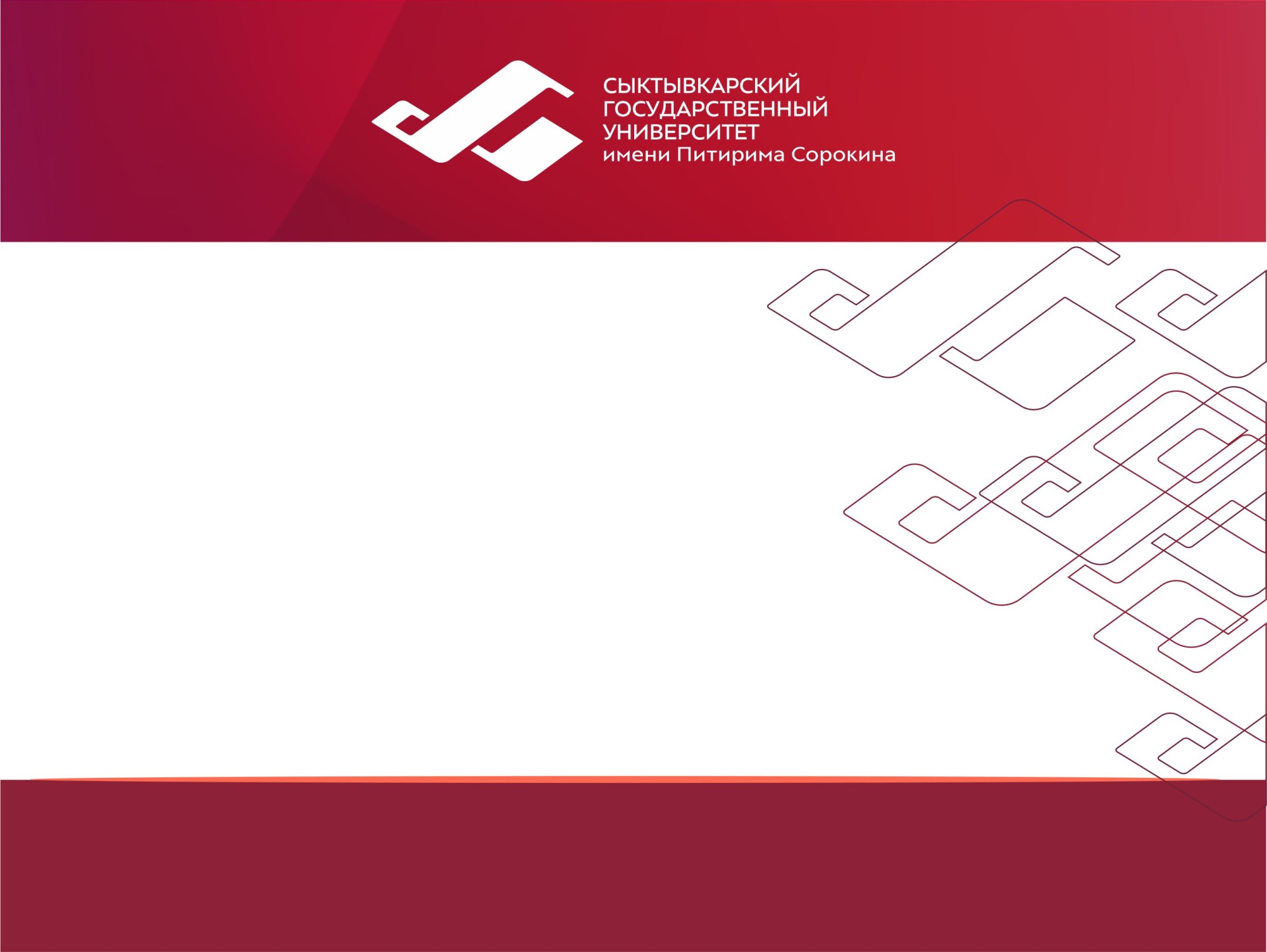 Взрывное устройство обнаружено в здании
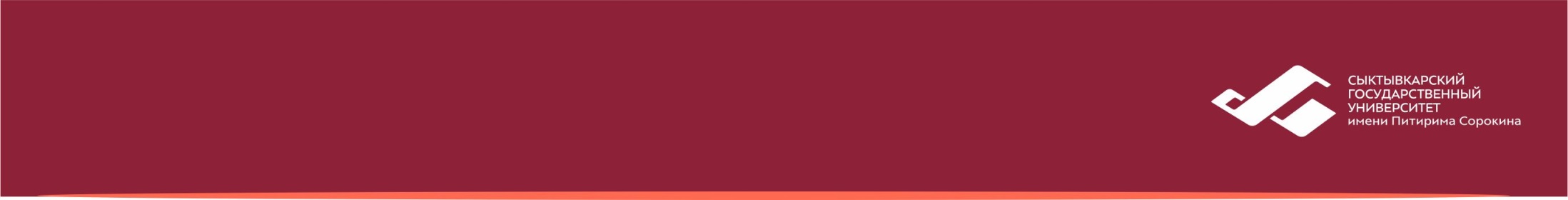 Признаки, которые могут указывать на наличие взрывного устройства:
наличие на обнаруженном месте проводов, веревок, изоленты;
подозрительные звуки, щелчки, тиканье часов, издаваемые предметом;
от предмета исходит характерный запах миндаля или другой необычный запах.
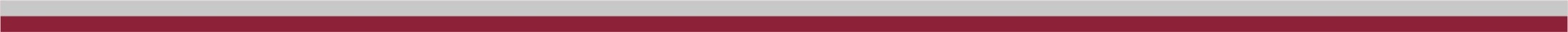 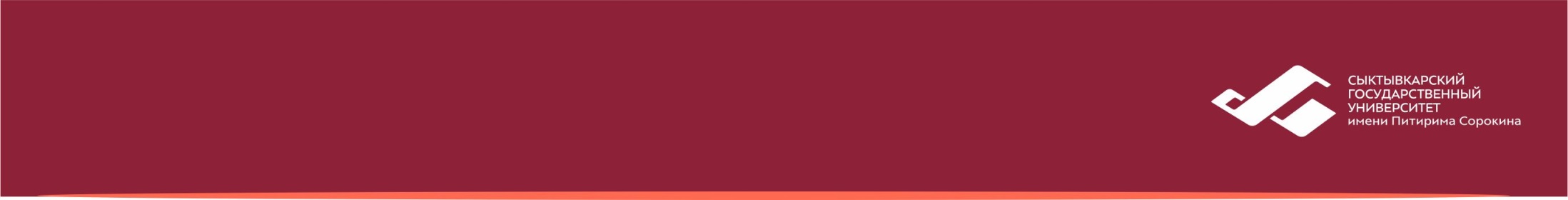 Предмет может иметь любой вид: сумка, сверток, пакет и т.п., находящиеся бесхозно в месте возможного присутствия большого количества людей, вблизи взрывоопасных и пожароопасных мест, мест расположения различного рода коммуникаций. Также по своему внешнему виду он может быть похож на взрывное устройство (граната, мина, снаряд и т.п.).
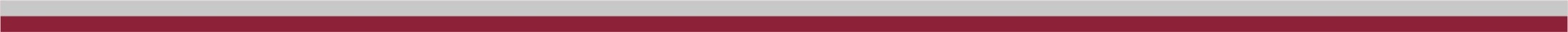 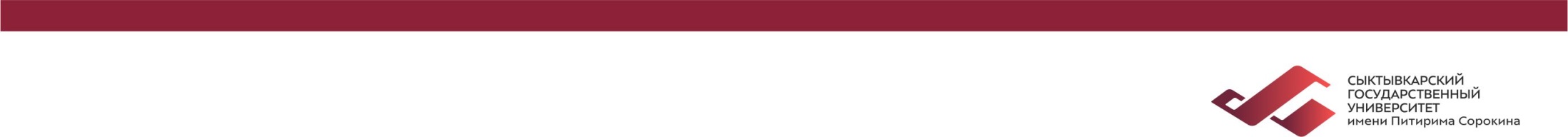 При обнаружении предмета, похожего на взрывное устройство:
не трогать и не приближаться к оставленным другими лицами (бесхозным) предметам;
в случае обнаружения оставленного другими лицами (бесхозного) предмета громко обратиться к окружающим «ЧЬЯ СУМКА (ПАКЕТ, КОРОБКА)?», если ответа не последовало сообщить ближайшему работнику Университета, либо обучающемуся старшего возраста;
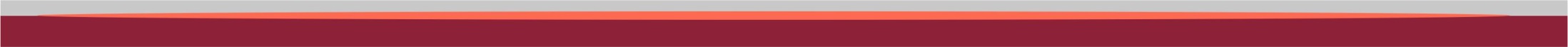 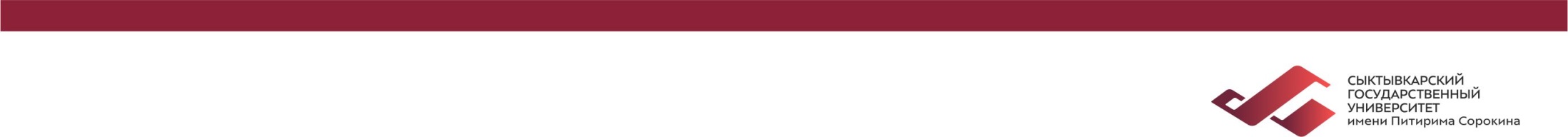 проследовать на безопасное расстояние от предполагаемого взрывного устройства (места его проноса или провоза);
действовать по распоряжению руководителя, охранника или работника Университета;
в случае эвакуации сохранять спокойствие, отключить средства связи;
оказывать помощь и поддержку другим обучающимся только по указанию работников.
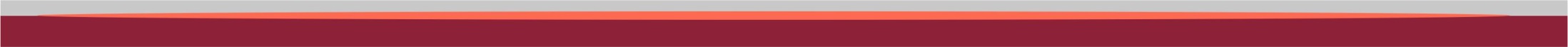